GBT and lpGBT Overview
Paulo Moreira 2018/06/18

Additional information can be found in:
GBT: https://espace.cern.ch/GBT-Project/GBTX/Manuals/Forms/AllItems.aspx

lpGBT: https://espace.cern.ch/GBT-Project/LpGBT/Specifications/LpGbtxSpecifications.pdf
http://cern.ch/proj-gbt
2017/07/12 - Update 16
1
HEP Optical Link Architecture
High radiation doses
No or small radiation doses
LHC:          up to  100 Mrad  (1014 1MeV n/cm2)HL – LHC: up to  1 Grad  (1016 1MeV n/cm2)
Short distance optical links: 50 to 300 m
FPGA
Timing & Trigger
Timing & Trigger
SerDes
PD
TIA
DAQ
DAQ
LD
LD
Slow Control
Slow Control
Custom ASICs
Electrical links to the frontendmodules. Lengths: cm to few m
On-Detector
Radiation Hard Electronics
Off-Detector
Commercial Off-The-Shelf (COTS)
Custom optocomponents
WG6: High Speed Links
1st Workshop: High Speed Links
2
GBTX
http://cern.ch/proj-gbt
2017/07/12 - Update 16
3
The GBT System
External clock reference
FEModule
Clock[7:0]
E – Port
e-Link
GBTX
Phase - Shifter
CLK Reference/xPLL
E – Port
FEModule
E – Port
ePLLRx
GBTIA
DEC/DSCR
CDR
E – Port
data-down
data-up
Phase – Aligners + Ser/Des for E – Ports
CLK Manager
clock
80, 160 and 320 Mb/s ports
GBLD
SCR/ENC
SER
E – Port
ePLLTx
FEModule
E – Port
E – Port
One 80 Mb/s port
Control Logic
Configuration
(e-Fuses + reg-Bank)
GBT – SCA
JTAG
I2C Slave
I2C Master
E – Port
I2C (light)
data
JTAG
Port
I2C
Port
control
clocks
http://cern.ch/proj-gbt
Paulo.Moreira@cern.ch
4
GBTX Data Bandwidth
The GBTX supports three frame types:
“GBT” Frame
“Wide Bus” Frame
“8B/10B” Frame
“GBT” Mode
User bandwidth: 3.28 Gb/s
Up/down-links
“Wide Bus” and “8B/10B”frames are only supported for the uplink
The downlink always uses the “GBT” frame.
“8B/10B” Mode
Downlink data 8B/10B encoded
No FEC
User bandwidth: 3.52 Gb/s
“Wide Bus” Mode:
Uplink data scrambled
No FEC
User bandwidth: 4.48 Gb/s
GBT Frame:
Frame Synchronization:
DC balanced  and “redundant” header
Forward Error Correction:
Interleaved Reed-Solomon double error correction
4-bit symbols (RS(15,11))
Interleaving: 2
Error correction capability:
2 Interleaving × 2 RS = 4 symbols = 16-bits
Code efficiency: 88/120 = 73%
http://cern.ch/proj-gbt
Paulo.Moreira@cern.ch
5
GBTX Functionality (1/4)
e-Links
40 bi-directional e-Links
Up to 40 @ 80 Mb/s
Up to 20 @ 160 Mb/s
Up to 10 @ 320 Mb/s
e-Port data rate can be set independently for:
each group
Input / output ports
1 bi-directional e-Link:
80 Mb/s
40 e-Link clocks (fixed phase) programable in frequency:
40/80/160/320 MHz (per group)
(independently of the bit rate)
Automatic, semi-automatic or user controlled phase alignment of the incoming serial data embedded in the e-Ports
Automatic alignment
Tracks temperature and voltage variations
Transparent to the user
Works on any type of data:
DC balanced / un-balanced
A few “occasional” transition enough to ensure correct operation
GBTX
Phase - Shifter
CLK Reference/xPLL
E – Port
ePLLRx
DEC/DSCR
CDR
E – Port
Phase – Aligners + Ser/Des for E – Ports
CLK Manager
SCR/ENC
SER
E – Port
ePLLTx
E – Port
Control Logic
Configuration
(e-Fuses + reg-Bank)
JTAG
I2C Slave
I2C Master
http://cern.ch/proj-gbt
Paulo.Moreira@cern.ch
6
GBTX Functionality (2/4)
e-Links Special cases
8B/10B mode:
44 input (max @ 80 Mb/s)
 36 output (max @ 80 Mb/s)
(Four outputs reused as inputs)
Wide-Bus mode:
56 input (max @ 80 Mb/s)
24 output (max @ 80 Mb/s)
(16 “outputs” reused as inputs)
e-Links electrical characteristics
Drivers:
SLVS signaling
Receivers:
SLVS/LVDS signaling
GBTX
Phase - Shifter
CLK Reference/xPLL
E – Port
ePLLRx
DEC/DSCR
CDR
E – Port
Phase – Aligners + Ser/Des for E – Ports
CLK Manager
SCR/ENC
SER
E – Port
ePLLTx
E – Port
Control Logic
Configuration
(e-Fuses + reg-Bank)
JTAG
I2C Slave
I2C Master
http://cern.ch/proj-gbt
Paulo.Moreira@cern.ch
7
GBTX Functionality (3/4)
Phase-Shifter
8 independent clocks
Programable in frequency:
40 / 80 / 160 / 320 MHz
Programable in phase:
0 to 360◦
Phase resolution: 50 ps
(for all frequencies)
Clock driver electrical levels:
SLVS
Reference clock:
On package crystal
Built-in crystal oscillator
Built-in VCXO based PLL (xPLL)
External reference can used as well
GBTX
Phase - Shifter
CLK Reference/xPLL
E – Port
ePLLRx
DEC/DSCR
CDR
E – Port
Phase – Aligners + Ser/Des for E – Ports
CLK Manager
SCR/ENC
SER
E – Port
ePLLTx
E – Port
Control Logic
Configuration
(e-Fuses + reg-Bank)
JTAG
I2C Slave
I2C Master
http://cern.ch/proj-gbt
Paulo.Moreira@cern.ch
8
GBTX Functionality (4/4)
Chip Control
e-Fuse register bank for burn in configuration
Standalone operation
Ready at power up
Dynamic configuration and control
I2C Slave interface
IC control channel trough the optical link
Watchdog circuit for chip operation supervision.
GBLD Control
GBLD dedicated I2C master interface
Copies configuration burned in the GBTX into the GBLD
Allows to program the GBLD either through the IC channel or through the I2C slave port
GBTX
Phase - Shifter
CLK Reference/xPLL
E – Port
ePLLRx
DEC/DSCR
CDR
E – Port
Phase – Aligners + Ser/Des for E – Ports
CLK Manager
SCR/ENC
SER
E – Port
ePLLTx
E – Port
Control Logic
Configuration
(e-Fuses + reg-Bank)
JTAG
I2C Slave
I2C Master
http://cern.ch/proj-gbt
Paulo.Moreira@cern.ch
9
GBTX In Numbers
4.3 mm
½ million gates
Approximately:
300 8-bit programable registers(all TMR)
300 8-bit e-Fuse memory
Clock tree (chip wide):
9 clock trees (all TMR)
Frequencies: 40/80/160/320 MHz
7 PLLs:
RX: CDR PLL + Reference PLL (2.4 GHz)
Serializer PLL (4.8 GHz)
Phase-Shifter PLL (1.28 GHz)
xPLL (VCXO based PLL, 80 MHz)
(2x) ePLL (320 MHz)
17 master DLLs:
9 for phase alignment of the e-links
8 for clock de-skewing
56 replica delay lines:
For phase alignment of the e-links
7 power domains:
Serializer (1.5V)
DESerializer (1.5V)
Clock Manager (1.5V)
Phase shifter (1.5V)
Core digital (1.5V)
I/O (1.5V)
Fuses (3.3V)
4.3 mm
17 mm
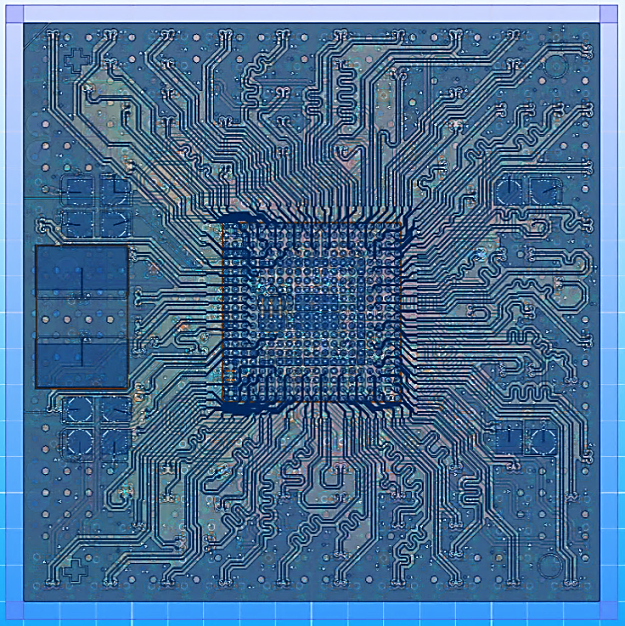 Total height including solder balls: ~3 mm
17 mm
http://cern.ch/proj-gbt
Paulo.Moreira@cern.ch
10
GBTX – Floor Plan and Modelling
10 “Macro-cells”:
Serializer:
Full custom
“Analogue-Verilog" modelling
Clock Manager:
Standard cells
Verilog modelling
DESerializer
Full custom
+ “custom” digital
+ standard cells
“Analogue-Verilog" + Verilog modelling
XPLL
Full custom
“Analogue-Verilog" modelling
EPLL (x2)
Full custom
“Analogue-Verilog" modelling
Phase-Shifter
Full custom
Phase Aligners (x8)
Full custom
“Analogue-Verilog" modelling
Prompt (x3)
Full custom
Verilog modelling
Power on reset
Full custom
Verilog modelling
e-Fuses (x300)
Foundry IP
Verilog modelling
Standard Cells:“everywhere”
Phase-Aligners
SER
Phase-Aligners
ePLL
PROMPT
Phase-Shifter
I/O Cells
xPLL
PON-RST
CLK-MAN
DES
E-Fuses
Phase-Aligners
Paulo.Moreira@cern.ch
11
http://cern.ch/proj-gbt
lpGBT
http://cern.ch/proj-gbt
2017/07/12 - Update 16
12
Outline
LpGBTX Block Diagram
Main Features:
Optical Link
E-Links
Slow Control
Clock Distribution
Power Dissipation
Radiation Hardness
Package
LpGBT frame and eLinks bandwidth use:
Down-Link
Up-Link:
FEC5
FEC12
eLink – Transmitter / Receiver
High Speed Line Driver
http://cern.ch/proj-gbt
2017/07/12 - Update 16
13
LpGBTX Block Diagram
rxData[31:0]
SerDes
DEC
&
DSCR
ePortTx
eLinkOut[15:0]
rxEc[1:0]
cdrOut [63:0]
2.56 Gb/s
ecOut
rxIc[1:0]
40/…/320 MHz
40 MHz
PhaseShifter
psClk[3:0]
40/…/1280 MHz
Control
eClock[27:0]
ePortClk
5.12 / 10.24 Gb/s
cnt[x:0]
ecClock
40/…/1280 MHz
40 MHz
txIc[1:0]
I2C (x3)
SCA
(Reduced set)
adcIn[7:0]
pio[15:0]
40 MHz
SCR
&
ENC
ePortRx
txData[159:0]
serIn [255:0]
refClk40MHz
eLinkIn[27:0]
txEc[3:0]
ecIn
40 MHz
40/…/1280 MHz
analog
40 / 80 / 160 / 320 / 640 /1280 MHz
data
LpGBTX
control
clock
http://cern.ch/proj-gbt
2017/07/12 - Update 16
14
Main Features (1/…)
“Optical” link:
Down-link:
2.56 Gb/s (64 – bit frame)
Encoding: FEC12
Bandwidth:
IC (Internal Control (ASIC control)): 80 Mb/s
EC (External Control (SCA e-Link)): 80 Mb/s
D (Data): 1.28 Gb/s
Eye Scan
BER Monitoring based on the FEC activity
http://cern.ch/proj-gbt
2017/07/12 - Update 16
15
Main Features (2/…)
Up-link:
Bandwidth @ 5.12 Gb/s (128 – bit frame):
IC: 80 Mb/s
EC: 80 Mb/s
D:
FEC12: 3.84 Gb/s
FEC5:   4.48 Gb/s
10.24 Gb/s (256 – bit frame)
IC: 80 Mb/s
EC: 80 Mb/s
D:
FEC12: 7.68 Gb/s
FEC5:   8.96 Gb/s
Programable pre-emphasis
http://cern.ch/proj-gbt
2017/07/12 - Update 16
16
Main Features (3/…)
E-Links:
Down-link:
Bandwidths: 80/160/320 Mb/s
Number of links*: 16/8/4
“Mirror” function:
80 Mb/s: no;
160 Mb/s: each channel is available on 2 outputs;
320 Mb/s: each channel is available on 4 outputs.
One EC channel @ 80 Mbit/s
Up-Link:
FEC5 @ 5.12 Gb/s:
Data rate: 160 / 320 / 640 Mb/s
# eLinks*: 28 / 14 / 7
FEC5 @ 10.24 Gb/s: 
Bandwidth: 320 / 640 / 1280 Mb/s
# eLinks*: 28 / 14 / 7
FEC12 @ 5.12 Gb/s: 
Bandwidth: 160 / 320 / 640 Mb/s
# eLinks*: 24 / 12 / 6
FEC12 @ 10.24 Gb/s: 
Bandwidth: 320 / 640 / 1280 Mb/s
# eLinks*: 24 / 12 / 6
One EC channel @ 80 Mbit/s
Phase alignment on a per channel basis:
User programable phase
Automatic phase tracking
* Excluding the EC channel
http://cern.ch/proj-gbt
2017/07/12 - Update 16
17
Main Features (4/…)
Latency
Both the RX and TX will have fixed and “deterministic” latency
eLink Line Drivers
Programable:
Driving current: 1, 2 and 4 mA
Common mode voltage: 600 mV
Receiving end termination 100 W
Pre-emphasis
eLink Line Receivers
Programable:
100 W differential terminations (on/off)
Auto bias for AC coupling (on/off)
Line equalization
http://cern.ch/proj-gbt
2017/07/12 - Update 16
18
Main Features (5/…)
ASIC control:
IC channel: 80 Mb/s
I2C interface
EC channel with double role:
When the LpGBT works as a Transceiver:
The EC channel is used to convey (control) data to and from the GBT – SCA, an ASIC or a frontend module
When the LpGBT works as a Simplex Receiver or Transmitter:
The EC channel is used as an ASIC control channel (having a similar role and functionality as the IC channel).
http://cern.ch/proj-gbt
2017/07/12 - Update 16
19
Main Features (6/…)
Slow Control:
LpGLD control:
I2C master
Experiment control:
Two I2C masters
Programmable parallel port:
16 x DIO
Environmental monitoring:
10-bit ADC:
8 inputs
Temperature:
On chip: yes
Programable current source to drive an external temperature sensor
Environmental stimulus:
8 – bit DAC:
Single output
Range: 0 to 800 mV
Noise: < 1 mV
DNL: < 1 LSB
INL:
Full range: < 3 LSB
Range 200 to 800 mV: < 1 LSB
http://cern.ch/proj-gbt
2017/07/12 - Update 16
20
Main Features (7/…)
Clock distribution:
Phase/Frequency – 4 programmable clocks
4 independent
Phase resolution: 50 ps
Frequencies: 40 / 80 / 160 / 320 / 640 / 1280 MHz
eLink Clocks:
28 independent
Fixed phase
Frequency programable
Frequencies: 40 / 80 / 160 / 320 / 640 / 1280 MHz
Clock jitter:
< 5 ps rms
Power dissipation:
500 mW @ 5.12 Gb/s
750 mW @ 10.24 Gb/s
Radiation hardness:
Total dose: 
200 Mrad
SEU robust
http://cern.ch/proj-gbt
2017/07/12 - Update 16
21
Main Features (8/.)
Package:
BGA
Fine Pitch:
0.5 mm
Pin count:
289 (17 x 17)
Size:
9 mm x 9 mm x 1.8 mm
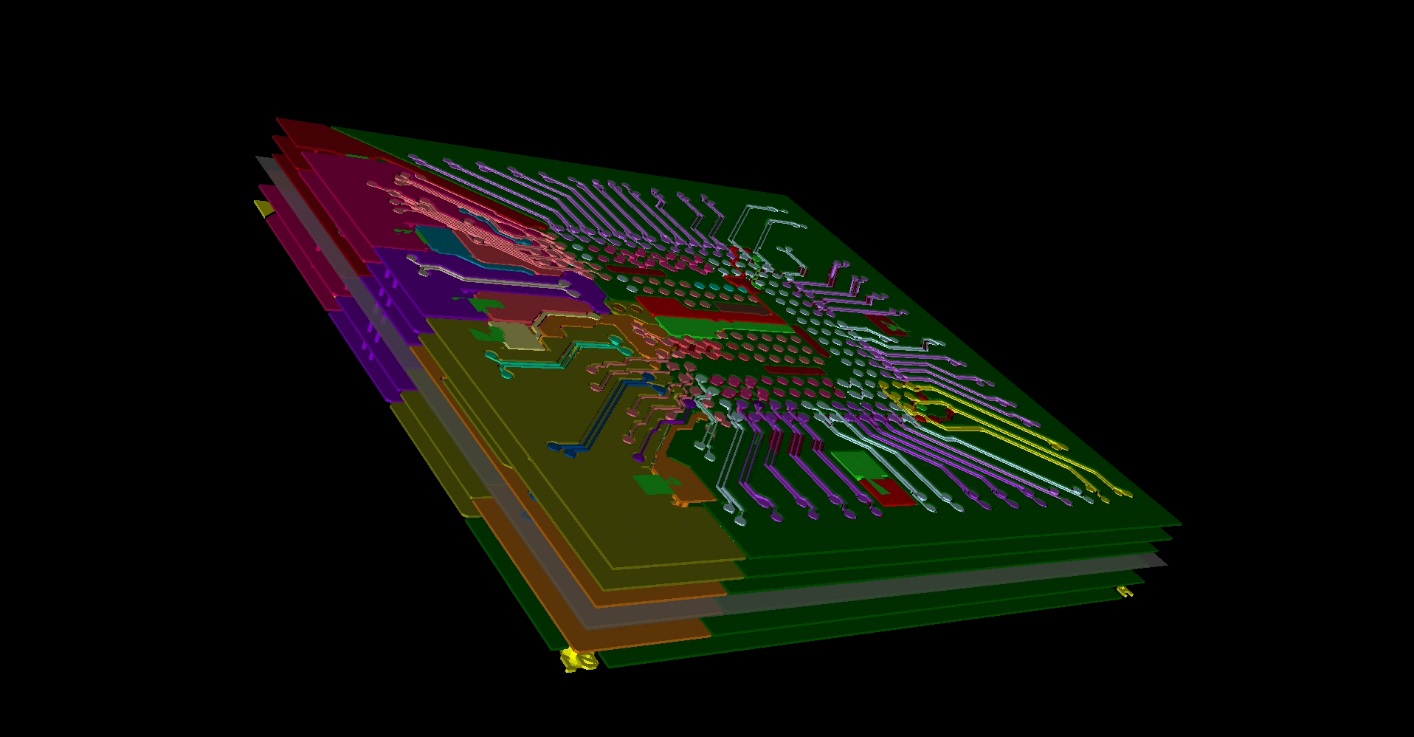 http://cern.ch/proj-gbt
2017/07/12 - Update 16
22
LpGBT Frame and eLinks Bandwidth Use
http://cern.ch/proj-gbt
2017/07/12 - Update 16
23
Downlink
Single data rate:
2.56 Gb/s
Frame:
IC field:
2 – bit
80 Mb/s
EC field:
2 – bit
80 Mb/s
Data field:
32 – bit 
1.28 Gb/s
FEC field:
24 – bit
Error correction:
FEC:
Interleaving: 4
Symbol width: 3 – bit
Number of wrong symbols: 1 ( × 4)
Up to 12 consecutive bits
Efficiency: 56%
eLinks:
Data
16 eLinks @ 80 Mb/s
  8 eLinks @ 160 Mb/s
  4 eLinks @ 320 Mb/s
EC
1 eLink @ 80 Mb/s
http://cern.ch/proj-gbt
2017/07/12 - Update 16
24
Uplink – FEC 5
Dual data rate:
5.12 Gb/s
10.24 Gb/s
Frame:
Header:
2 / 4 – bits
2’b10 (high) & 2’b01 (low)
IC field:
2 – bit
80 Mb/s
EC field:
2 – bit
80 Mb/s
 Data field:
 112 /  224 – bit 
4.48 / 8.96 Gb/s
FEC field:
10 / 20 – bit
Error correction:
FEC:
Interleaving: 1 / 2
Symbol width: 5 – bit
Number of wrong symbols: 1 ( × 1 / × 2) 
Up to 5 / 10 consecutive bits
Efficiency: 91%
eLinks:
Data
28 eLinks @ 160 /   320 Mb/s
14 eLinks @ 320 /   640 Mb/s
  7 eLinks @ 640 / 1280 Mb/s
EC
  1 eLink   @   80 Mb/s
http://cern.ch/proj-gbt
2017/07/12 - Update 16
25
Uplink – FEC 12
Dual data rate:
5.12 Gb/s
10.24 Gb/s
Frame:
Header:
2 / 4 – bits
10 (high) & 01 (low)
 IC field:
  2 – bit
80 Mb/s
EC field:
  2 – bit
80 Mb/s
Data field:
96 / 192 – bit 
 3.84 /  7.68 Gb/s
FEC field:
24 / 48 – bit
Error correction:
FEC:
Interleaving: 3 / 6
Symbol width: 4 – bit
Number of wrong symbols: 1 ( × 3 / × 6)
Up to 12 / 24 consecutive bits
Efficiency: 78% (if accounting for the unassigned bits)
eLinks:
Data
24 eLinks @ 160 /   320 Mb/s
12 eLinks @ 320 /   640 Mb/s
  6 eLinks @ 640 / 1280 Mb/s
EC
  1 eLink   @   80 Mb/s
http://cern.ch/proj-gbt
2017/07/12 - Update 16
26
eLink – Transmitter / Receiver Overview
Signaling: “CERN Low Power Signaling” (CLPS)
Down-link Transmitter (eTx):
Bandwidths:
Data: up to 320 Mb/s
To be used as a macro cell the eTx will be designed to support 1.28 Gb/s data transmission
Clock: up to 1.28 GHz
Programable:
Driving current: 1 to 4 mA in 0.5 mA steps
Receiving end termination 100 W
Voltage amplitude in 100 W:
100 mV to 400 mV (single-ended PP amplitude)
200 mV to 800 mV (differential PP amplitude)
Common mode voltage: 600 mV
Pre-emphasis:
Driving current: 1 to 4 mA in 0.5 mA steps
Pulse width: T bit / 2
Up-Link Receiver (eRx):
Bandwidth:
Data: up to 1.28 Gb/s
Programable:
100 W differential terminations (on/off)
Auto bias for AC coupling (on/off)
Line equalization
Under specification
Vout+
Vout-
Vcm:
Single-ended PP amplitude:
max(Vout+) – min(Vout+)
Differential PP amplitude:
max(Vout+ -  Vout-)  – min(Vout+ - Vout-)
http://cern.ch/proj-gbt
2017/07/12 - Update 16
27
eRx Specification
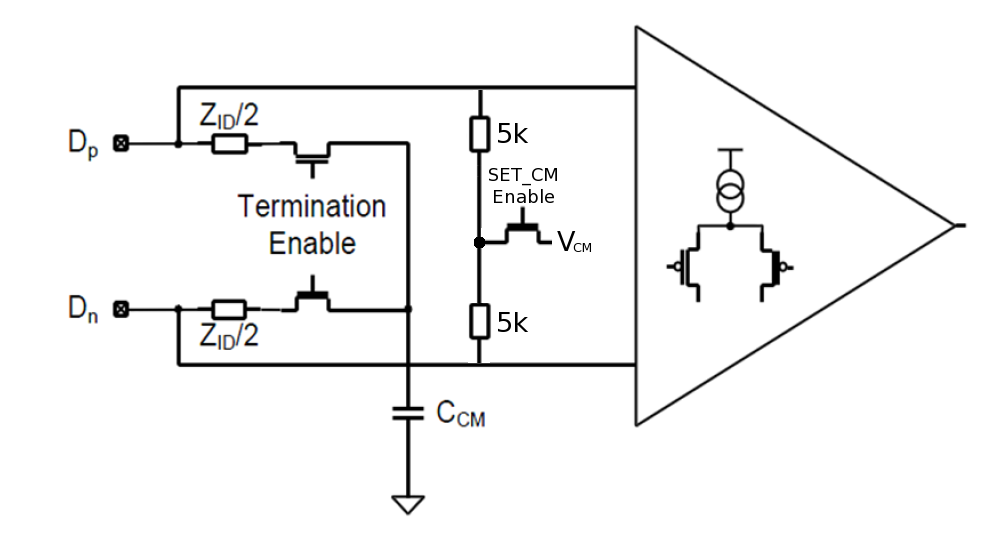 A Common mode: (VDP  + VDN) / 2B For AC coupled signalsC Differential voltage: VDP  - VDND Change of delay through the receiver with PRBS 212-1 @ 1.28Gbit/s or varying pulse width TPW > 1nsE For LVDS: 400mVF If <=1ps possible (even with reduced input range), receiver could be used as hit receiver
http://cern.ch/proj-gbt
2017/07/12 - Update 16
28
eTx Specification
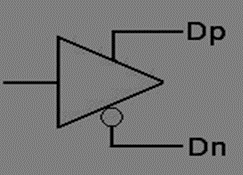 A Common mode: (VDP  + VDN) / 2.B Value when driving into differential load impedance 100 Ω. Termination load is external.C Differential voltage: VDP  - VDN ,values for 2mA setting, scales accordingly for other currents.
D Modulation and pre-emphasis currents are programable in 0.5 mA steps from 1 mA to 4 mA. Default setting for the LpGBT is 2mA.
http://cern.ch/proj-gbt
2017/07/12 - Update 16
29
5 - 10 Gb/s Line Driver Specifications
http://cern.ch/proj-gbt
2017/07/12 - Update 16
30